Jakub Horákhorakj(at)fld.czu.czL231
Forest Protection
Conditions for sucessful credit
Watch our web for actual information: http://home.czu.cz/horakj/forest-protection/

We will have 5 weeks.

Max 17 points of which:
Field lecture fungi (1 point),
Field lecture abiotics (1 point),
Presentation (5 points),
Cognitive test (10 points),

and 10 is min for your sucessful credit with min 1 from each.
Conditions for sucessful exam
10 and more points from credit,

Written test (three options) with 8 questions per 1 point:
0-3 points: 4 (fail);
4-5 points : 3 (good);
6-7 points : 2 (very good);
8 points :1 (excellent).
How to do your presentation?
Each of you will have 3min for presentation and your colleagues will have 3min for questions.

You will obtain from 0 to 5 points.
How to do your presentation?
Search for scientific paper from journals indexed on Web of Science dealing with Forest Protection (section Journal Citation Reports-e.g. subsections Forestry and Entomology)

e.g. Forest Ecology and Management or BioControl

Search e.g. by http://scholar.google.com/
How to do your presentation?
First search and choose…
…then send pdf of selected paper on e-mail (resnerovak(at)fld.czu.cz) for approval (obligatory)
– at least one week before.
How to do your presentation?
Use IMRaD format:

I – introduction
M – materials and methods
R – results
D – discussion (with conclusion)
How to do your presentation?
1st slide: Name of paper and your name
2nd slide: Short introduction and aim(s)
3th slide: M&M
4th slide: Results
5th slide: Discussion and conclusion
How to do your presentation?
1st slide: Name of paper and your name





Michael Jordan
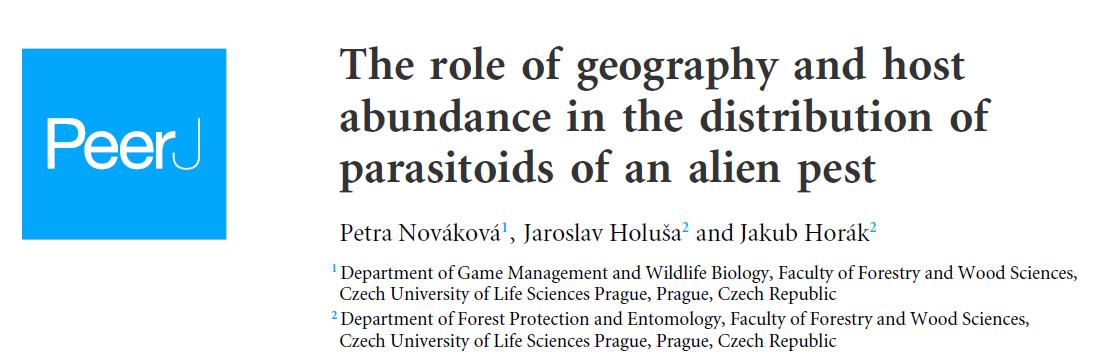 How to do your presentation?
2nd slide: Short introduction

Chalcid wasps are the most effective and abundant parasitoids…

The main aim of this study was the answer on the question: …
How to do your presentation?
3th slide: M&M

Dependent variables, predictors, methods…
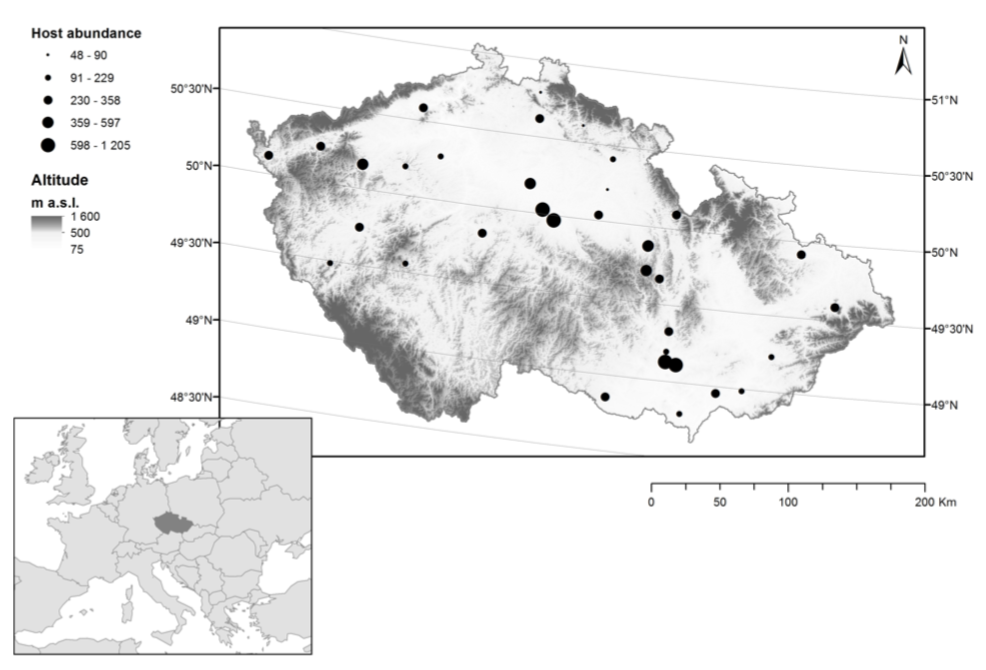 How to do your presentation?
4th slide: Results

Species richness of chalcids was…
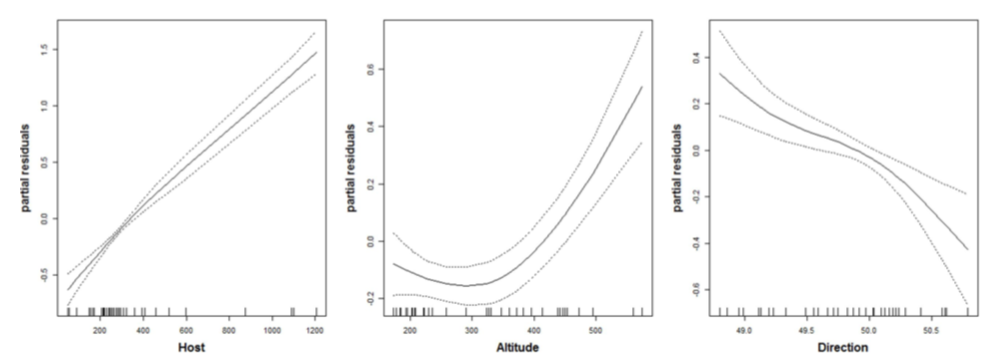 How to do your presentation?
5th slide: Discussion and conclusion

The number of parasitoid species was not significantly related to the studied predictors. This result indicates that the adaptation…

The results provide evidence that biological control…